Обладнання підприємств торівлі та сфери послуг
Полусмяк Юлія Ігорівна
Тема 5. Вимірювальне устаткування підприємств торгівлі
Тема 5. Вимірювальне устаткування підприємств торгівлі
Тема 5. Вимірювальне устаткування підприємств торгівлі
Класифікація ваговимірювального обладнання. 
Основні поняття точності зважування, стійкості та чутливості ваг, сталість показників зважування. 
Механічне та електронне ваговимірювальне обладнання. Процес зважування. 
Законодавча база контролю за вимірювальними приладами. 
Визначення мінімально-необхідної кількості ваговимірювальних пристроїв для підприємства.
Обов'язковий атрибут як в роздрібній, так і в оптовій комерційної діяльності - це торгові ваги, відповідні ГОСТу. Відповідно до чинних  правових норм, в кожному торговому залі або в роздрібному магазині повинно знаходитися спеціальне вагове обладнання. Тому кожен другий підприємець на початку комерційної діяльності стикається з проблемою вибору ваг, оскільки на ринку представлено безліч моделей від різних виробників.
Зважування  –  процес  вимірювання  маси  товару  з  використанням  ефекту гравітаційних сил, що діють на це тіло. За характером процесу зважування, прилади і пристрої для вимірювання і дозування маси розділяються на:
-  ваги  безперервної  дії  характеризуються  продуктивністю,  вираженою  в грамах,   кілограмах   або   тонах   за   одиницю   часу.   Використовуються   для завантаження  матеріалів,  що  поступають  на  ваги  безперервним  потоком  у  ході технологічного процесу.
- прилади і пристрої дискретної (періодичної дії) дії, які характеризуються вантажопідйомністю, тобто найбільшою масою вантажу, яка може біти заміряна за допомогою ваг того чи іншого типорозміру, значенням найбільшої порції або дози.  Ваги  цього  виду  використовуються  для  зважування  штучних  (одиночних) вантажів і для сумарного обліку та дозування сипких матеріалів і рідин;
Основі конструктивні складові ваговимірювальних приладів:
Вантажоприймальний пристрій – платформа (рама, ковш, стрічка) здатна до плоско-паралельного переміщення. 
Ваговий  (підплатформовий)  пристрій  –  пристрій  або  система  пристроїв для  перетворення  та  передачі  показників зважування  до  засобу  візуалізації  та реєстрації показників. 
Вимірювальний (вказівний) пристрій –пристрій для зняття показників у ваговимірювальних пристроях.
- вантажоприймальний пристрій; 
- ваговий (підплатформовий) пристрій; 
- вимірювальний (вказівний) пристрій.
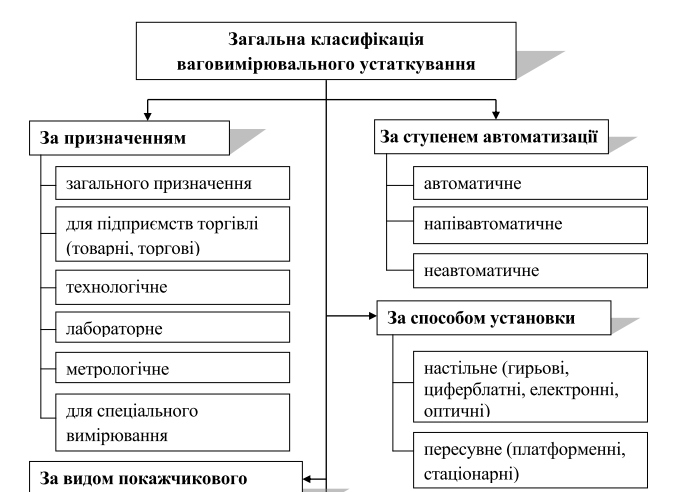 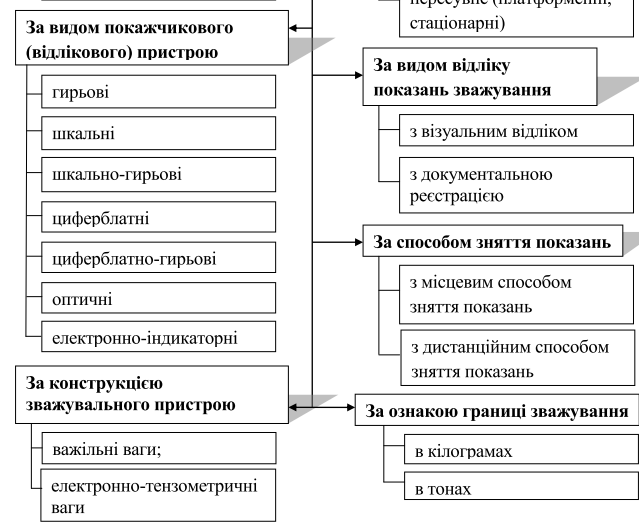 Способи зняття показників у ваговимірювальних пристроях:
-  місцеве,  безпосередньо  зі  шкали;  вид  відліку  може  бути  або  візуальним, або  з  документальною  реєстрацією  –  збереження  результатів  зважування  на паперовому або електронному носії;
- дистанційне, таке, що характеризується можливістю передачі результатів зважування на відстань.
Вимоги, що пред’являються до вагового обладнання (метрологічні, торгово- експлуатаційні, санітарно-гігієнічні).
Метрологічні   вимоги,   що   пред’являються   до   ваг,   такі:   стійкість, чутливість, незмінність показань зважування, точність зважування. 
Стійкість ваг – властивість ваг, виведених зі стану рівноваги, мимоволі, без застосування зовнішніх сил, властивість повертатись після декількох, коливань у первісне  положення.  Стійкість  повинна  бути  в  межах,  визначених  допустимою для даного типу ваг. 
Точність зважування – це властивість ваг давати показання вимірювання маси з відхиленням від дійсних значень у межах допустимих норм погрішності. З метрологічних позицій точністю називають величину, зворотну модулю відносної похибки.
Чутливість  ваг  –  здатність  їх  реагувати  на  різницю  мас  вантажів,  що знаходяться на вантажоприймальній платформі ваг. Чутливість ваг повинна бути такою, щоб зміна маси вантажу, рівна допустимій погрішності, викликала певне значуще відхилення покажчиків рівноваги від положення рівноваги. 
Постійність  показань  зважування  –  можливість  ваг  надавати  однакові показання   при багатократному   зважуванні   одного   і   того   ж   виду   вантажу. Постійність  визначається  точністю виготовлення  і  ретельністю  складання  ваг,  а також силою тертя, що виникає між призмами і подушками при роботі механічних ваг.
Торгово-експлуатаційні вимоги:
-  максимальна     швидкість     зважування.     Виконання     цієї     вимоги забезпечується   установкою   в   механічних   вагах   обмежувачів   коливань,   які зменшують кут нахилу коромисла і сприяють швидкому згасанню його коливань. 
-  наочність  показань  зважування.  Ваги  повинні  бути  забезпечені  такими вказівними    (відліковими)    пристроями,    які    дозволяють    спостерігати    за показаннями зважування і контролювати точність окремих схилів. 
-  відповідність  вагового  приладу  характеру  зважуваного  товару.  Ваги  за своєю конструкцією повинні бути максимально зручними для зважування тих або інших  вантажів.
-  міцність  ваг.  Від  якості  матеріалу,  з  якого  виготовлені  ваги,  залежить  їх термін  служби.  Стандартом  встановлена  межа  ймовірності  безвідмовної  роботи ваг  і  загальна  їх  надійність;  визначені  також  матеріали,  з  яких  виготовляються деталі ваг, їх якісні показники, вимоги до обробки і якості самих деталей.
Санітарно-гігієнічні вимоги:
-  нейтральність  матеріалу,  з  якого  виготовлені  ваги.  Деталі  ваг,  дотичні  з харчовими продуктами, повинні бути  з  неіржавіючої сталі,  харчового алюмінію, пластмасових   матеріалів,   нейтральних   до   продовольчих   товарів.   Поверхні матеріалів,   що   контактують   харчовими   продуктами,   можуть   покриватися фарбами, також нейтральними до зважуваних товарів;
- зручність догляду за вагами. Конструктивно ваги повинні бути зручними для проведення санітарної обробки – миття і очищення. Сучасні ваги оснащують кожухом,  який  оберігає  від,  вологу  і  комах.  Відкриті  деталі  повинні  бути  добре відшліфовані, пофарбовані.
Для  забезпечення  належної  експлуатації  вимірювального  обладнання  і 
точності  застосованих  заходів  в  Україні  встановлена  система  метрологічного 
контролю за мірами та вимірювальними приладами, яка включає в себе комплекс 
правил,  положень  та  вимог,  що  визначають  організацію  та  порядок  проведення повірки,  ревізії  та  експертизи  вимірювальних  пристроїв.  Закон  України  «Про метрологію  та  метрологічну  діяльність»  із  змінами  №  1756-IV  (1765-15)  від 15.06.2004 р. визначає правові основи забезпечення єдності вимірювань в Україні, регулює  відносини  у  сфері  метрологічної  діяльності  та  спрямований  на  захист громадян   і   національної   економіки   від   наслідків   недостовірних   результатів вимірювань.
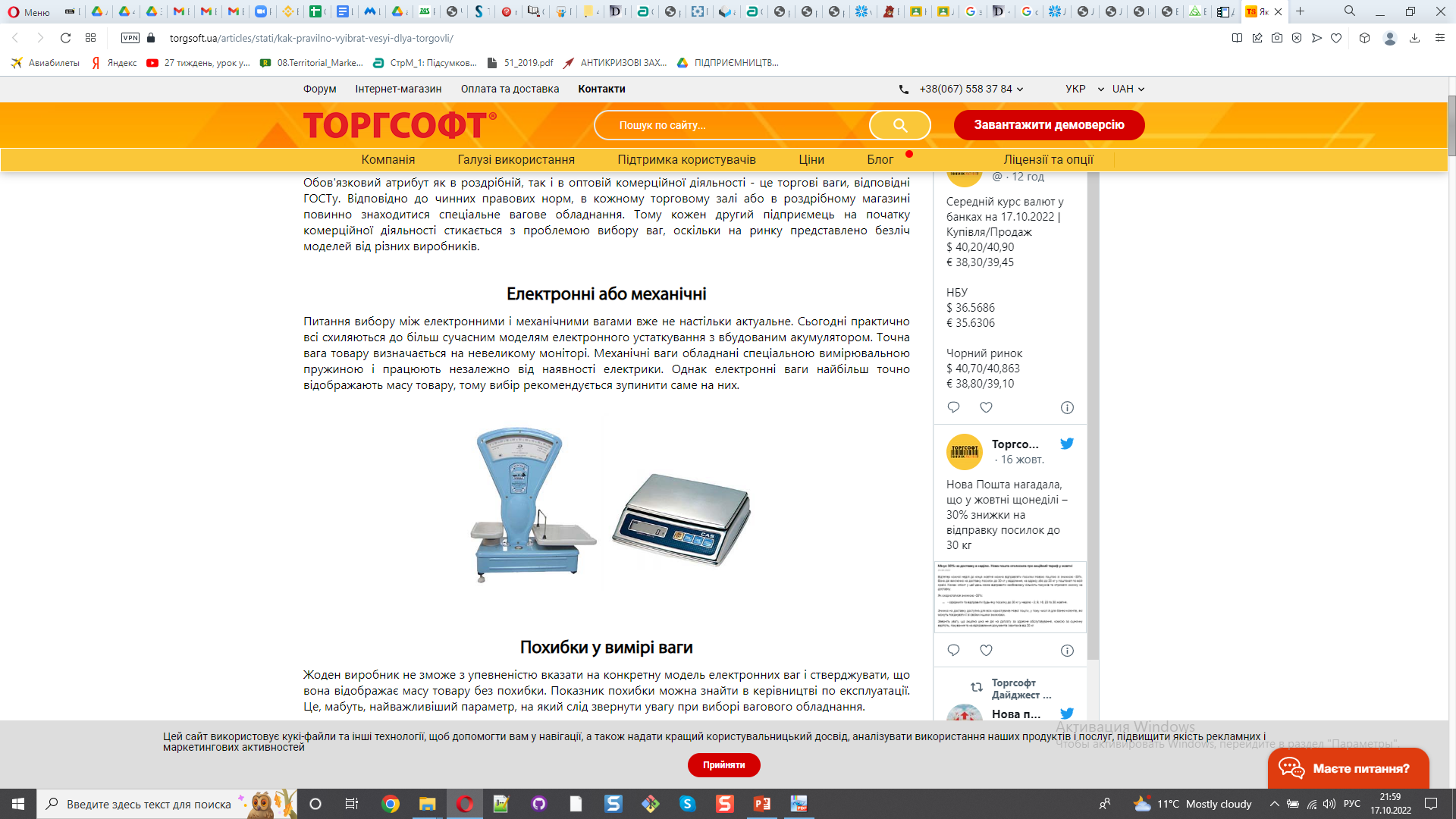 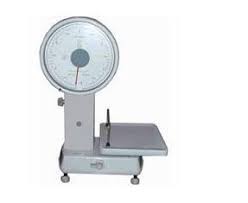 Ваги  настільні  циферблатні  застосовуються  як  при  безпосередньому 
продажу  товарів  покупцям,  так  і  в  підсобних  приміщеннях    і  на  складах  –  при прийомі і відпуску товарів дрібними партіями.  


Ваги    настільні    електронні    забезпечують    одночасне    зважування, 
автоматичний підрахунок вартості товару відповідно установленої ціни за 1 кг. 


Ваги  пересувні  –  ваги  загального  призначення,  використовуються  на 
підприємствах торгівлі для зважування значних мас вантажів при їх прийманні і 
відпусканні.
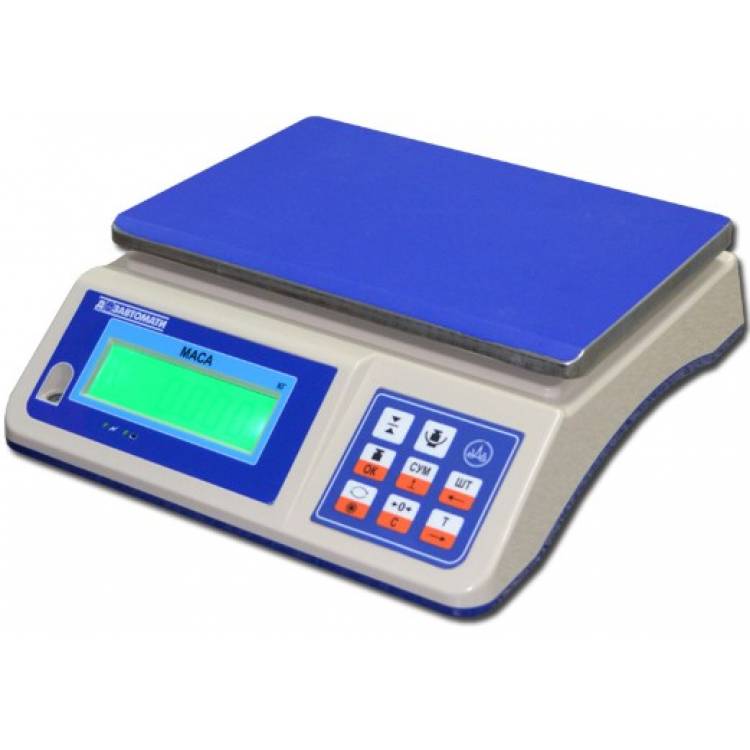 Ваги пересувні: 
- шкально-гирьові; 
- шкальні; 
- циферблатні; 
- дискретно-цифрові.
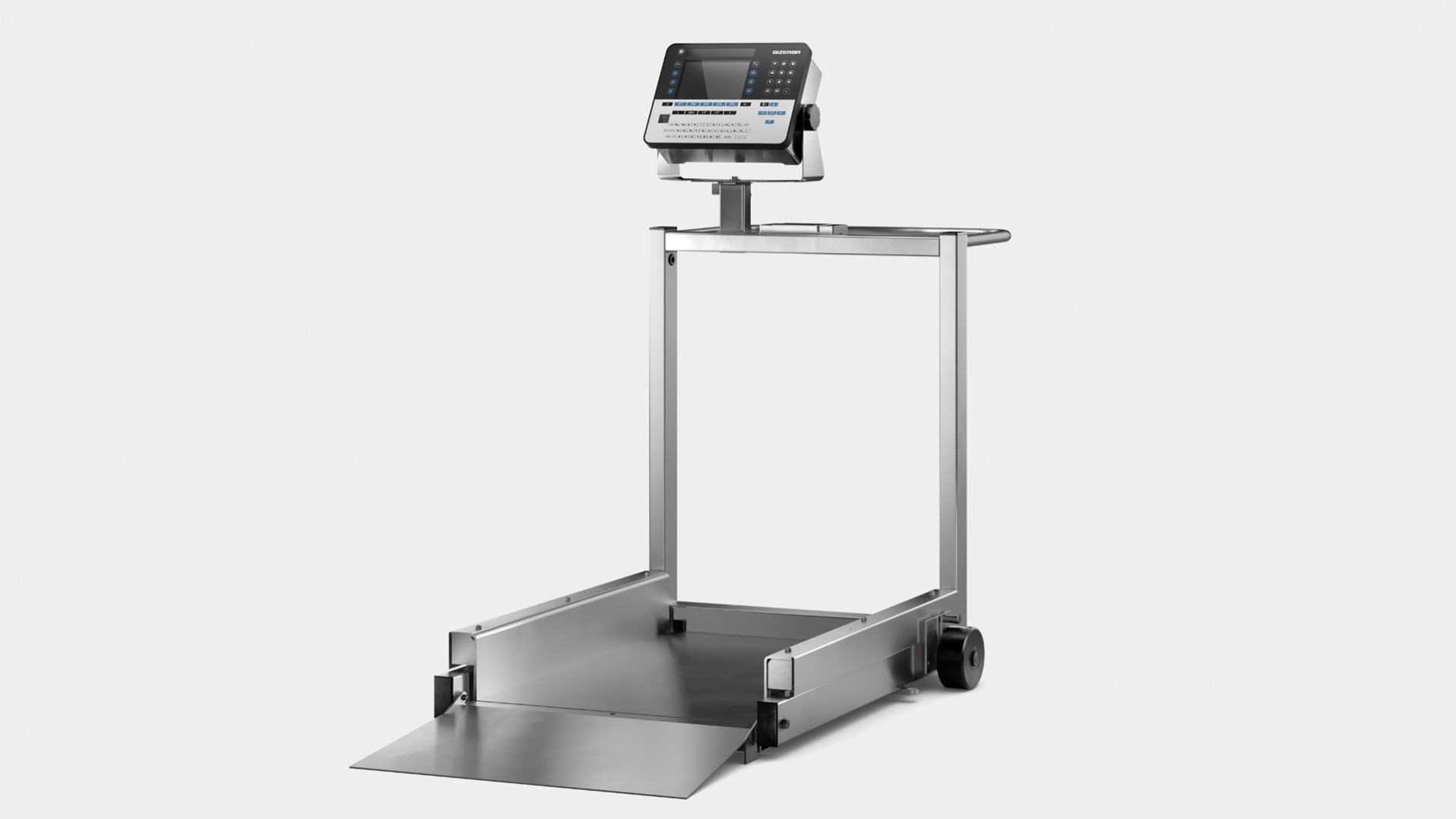 Ваги   шкально-гирьові   призначаються   для   зважування   різноманітних вантажів.  Розрізняються  за  устроєм:  з  коромислом,  що  підвішується  на  серзі;  з коромислом, що спирається на колону. Ваги   пересувні   циферблатні:   з   границею   зважування,   яка   дорівнює найбільшій  границі  показань  на  шкалі  циферблата;  зі  ступінчастим  зміненням границі показань на шкалі циферблата. 
Ваги стаціонарні – призначені для зважування вантажів великої маси, що транспортуються на візках, в контейнерах, великогабаритній тарі. 
Ваги автомобільні стаціонарні застосовуються на складах для зважування вантажів разом із транспортом в статичному стані. 
Ваги  вагонні  застосовують  для  зважування  вантажів  у  вагонах,  межі зважування коливаються від 60 т до 100 т.
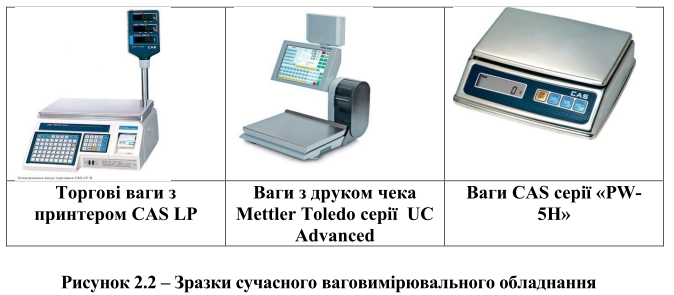 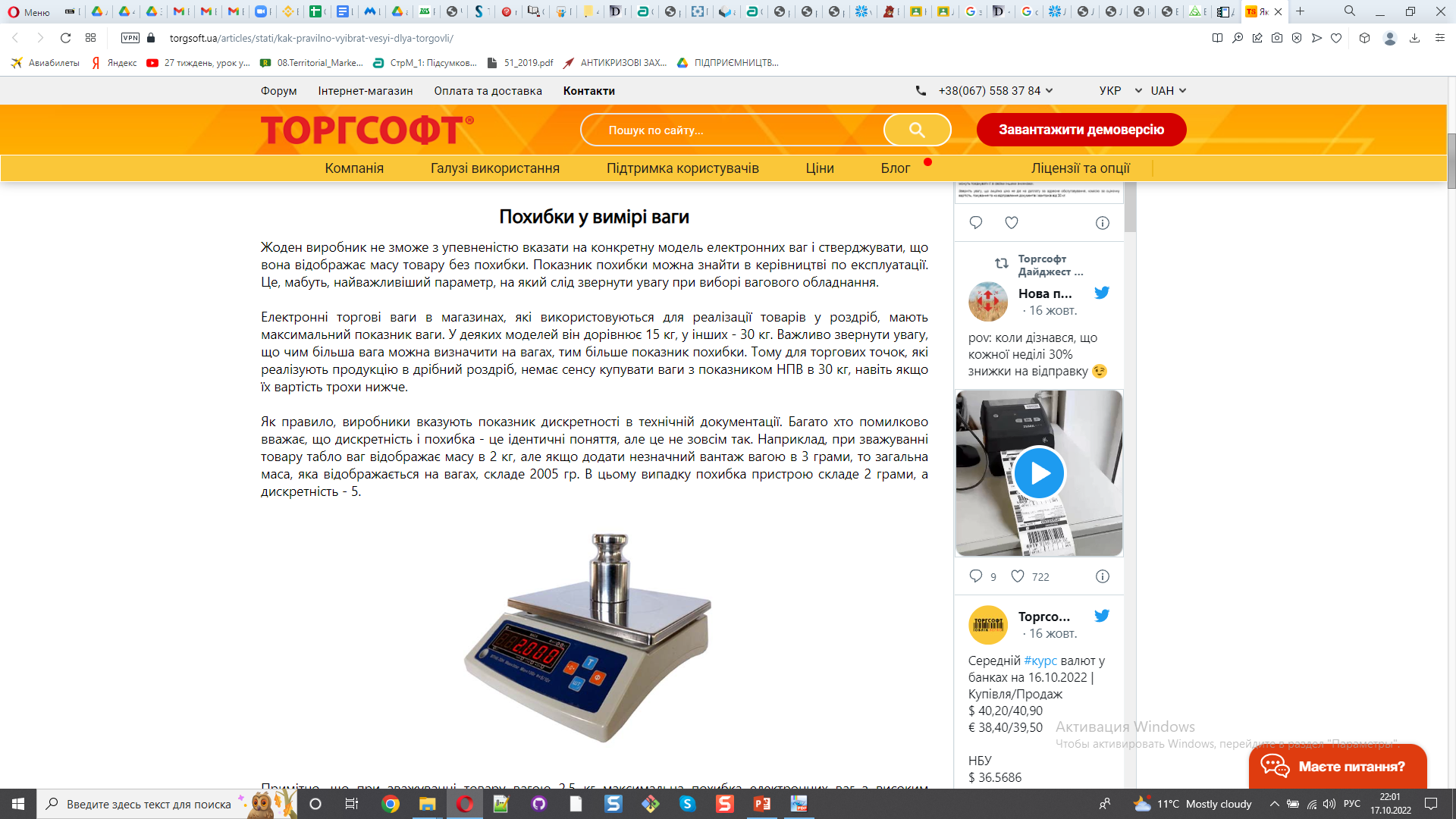 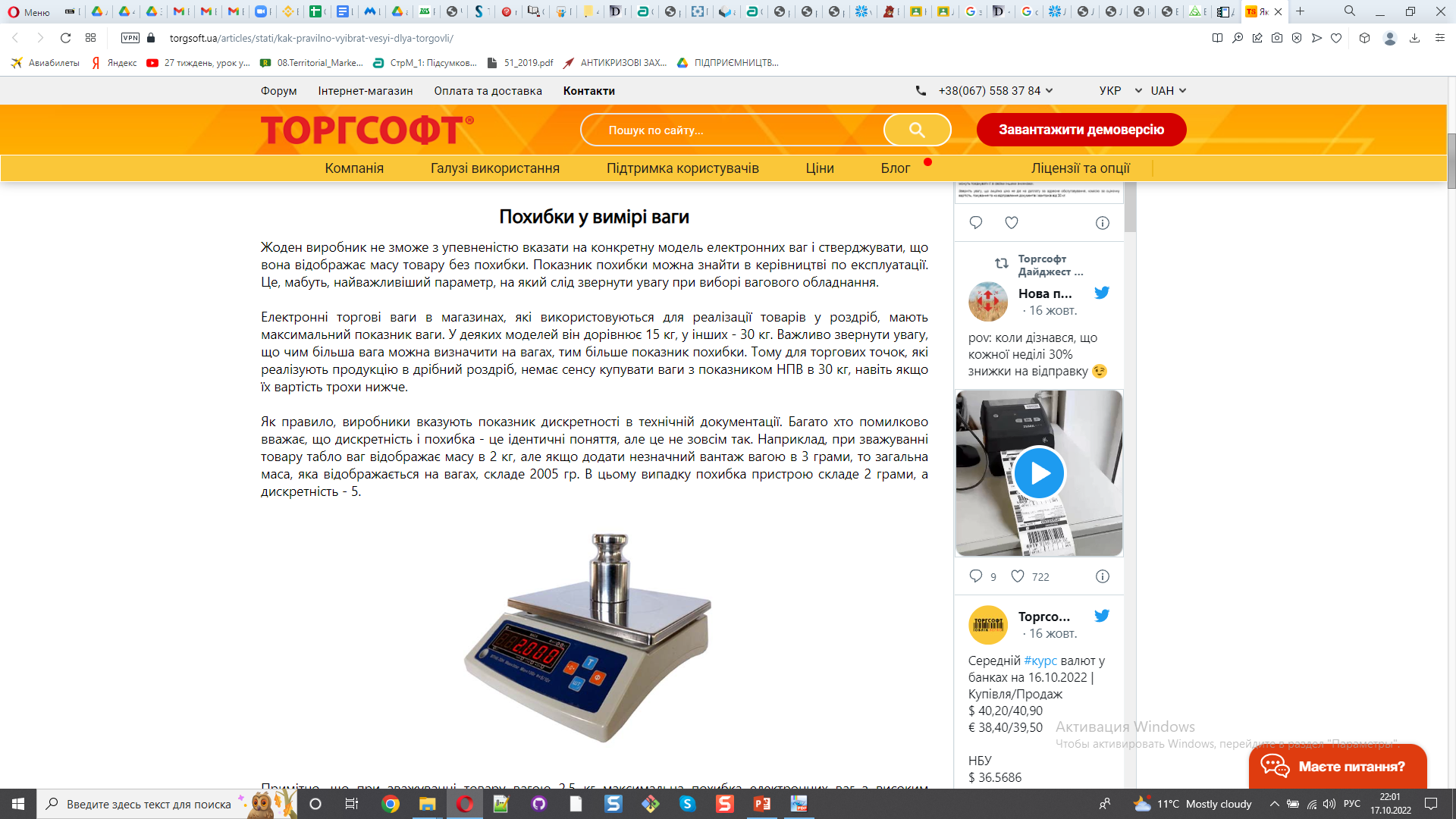 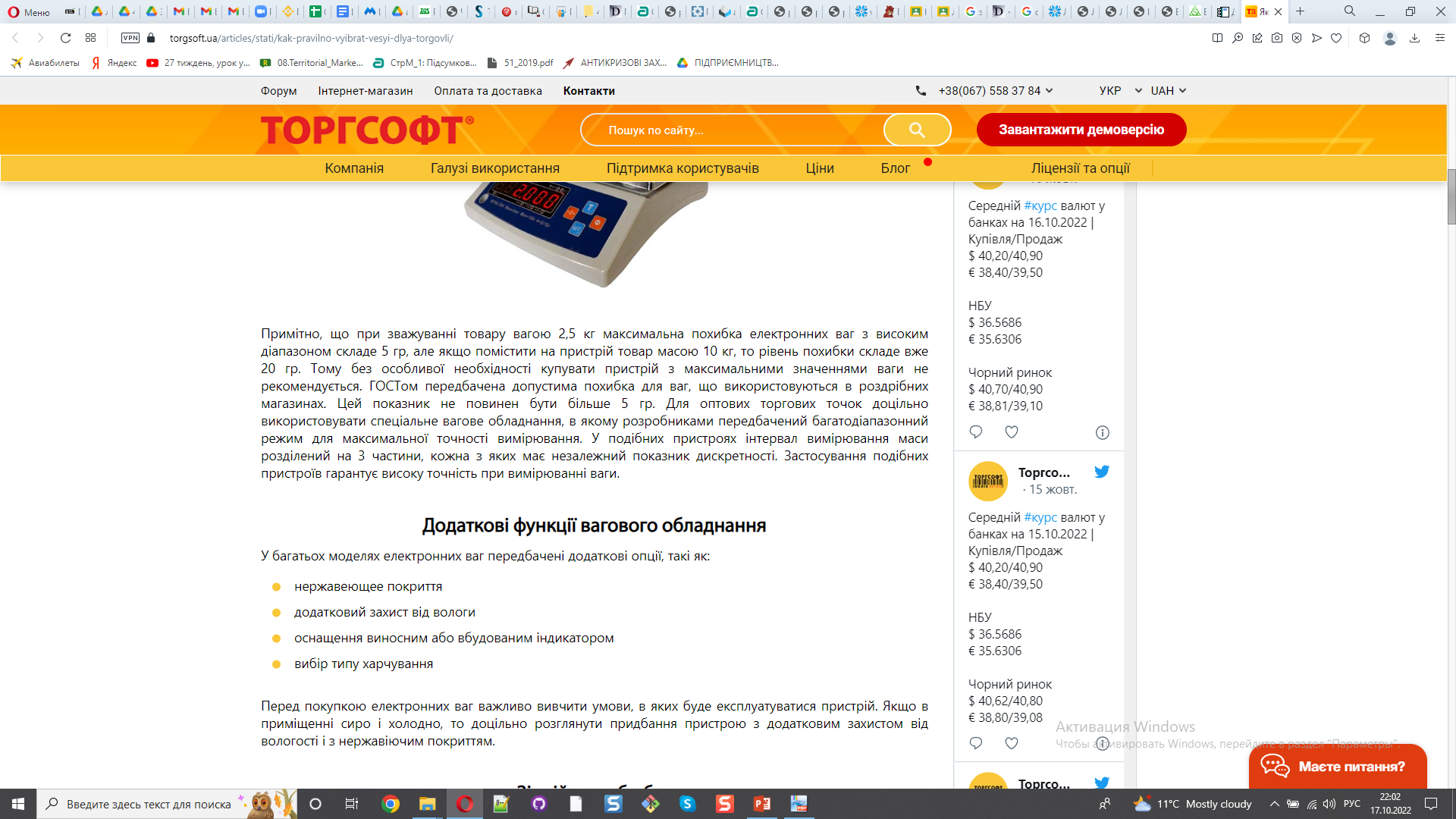 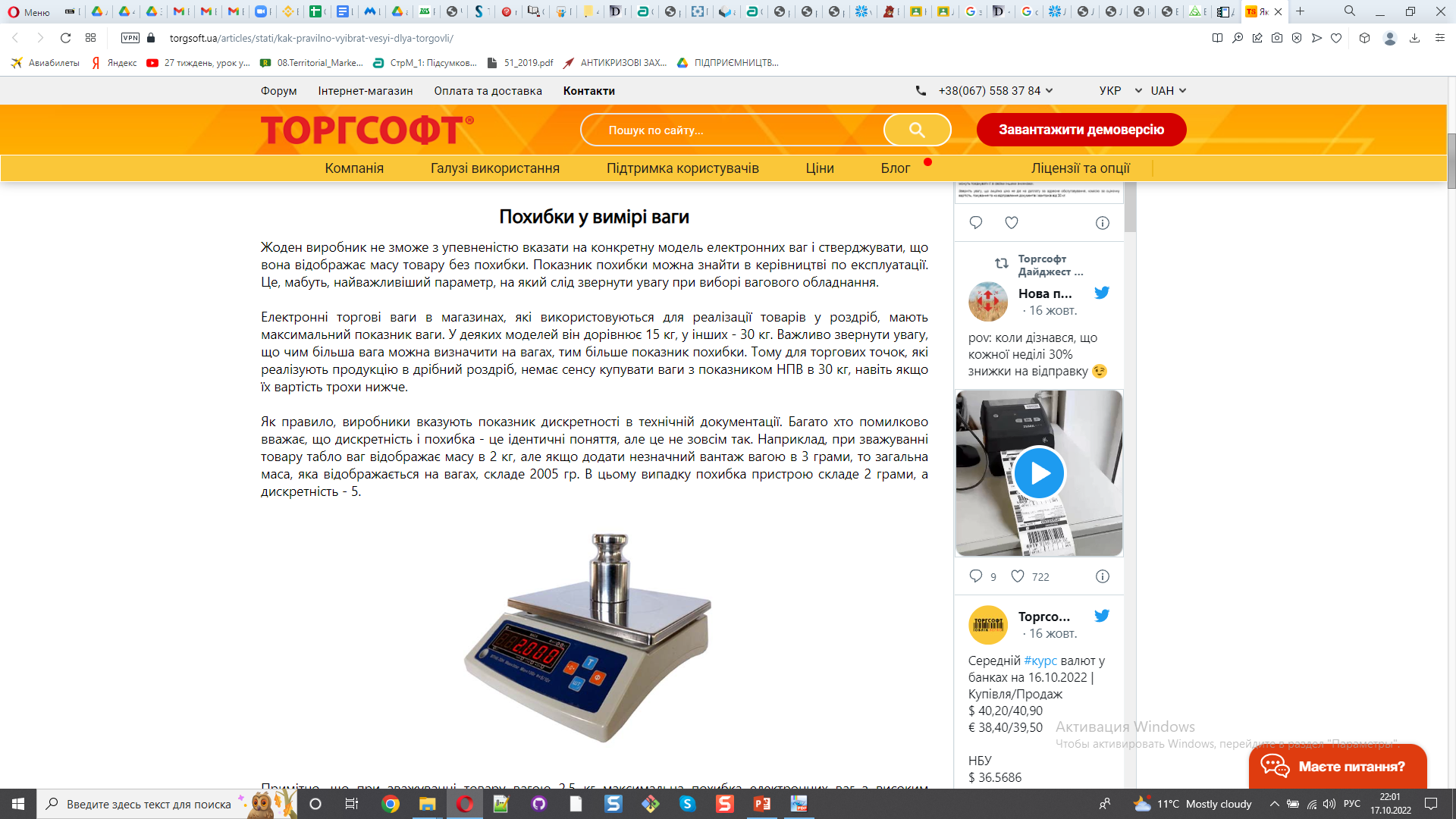 Додаткові функції вагового обладнання
У багатьох моделях електронних ваг передбачені додаткові опції, такі як:
нержавеющее покриття
додатковий захист від вологи
оснащення виносним або вбудованим індикатором
вибір типу харчування
Перед покупкою електронних ваг важливо вивчити умови, в яких буде експлуатуватися пристрій. Якщо в приміщенні сиро і холодно, то доцільно розглянути придбання пристрою з додатковим захистом від вологості і з нержавіючим покриттям.
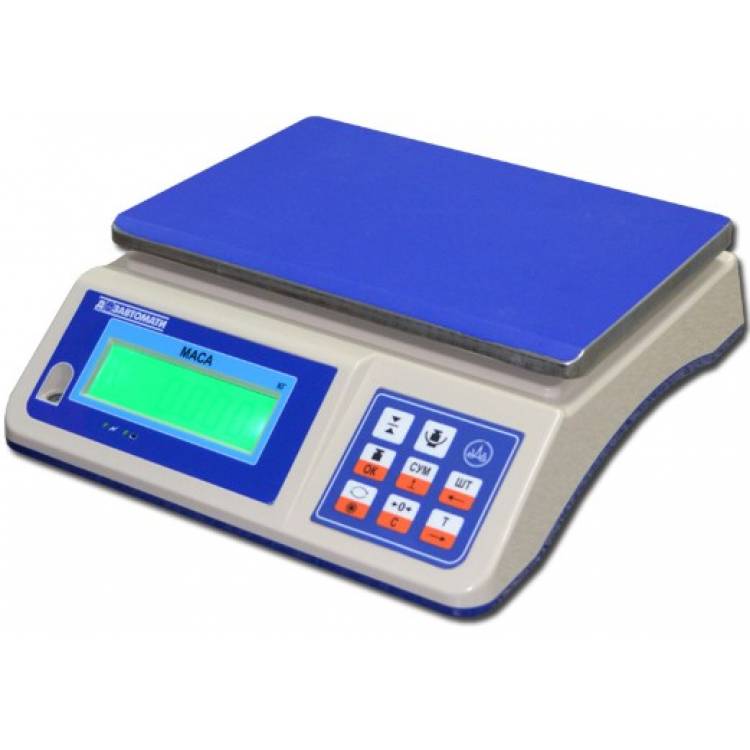 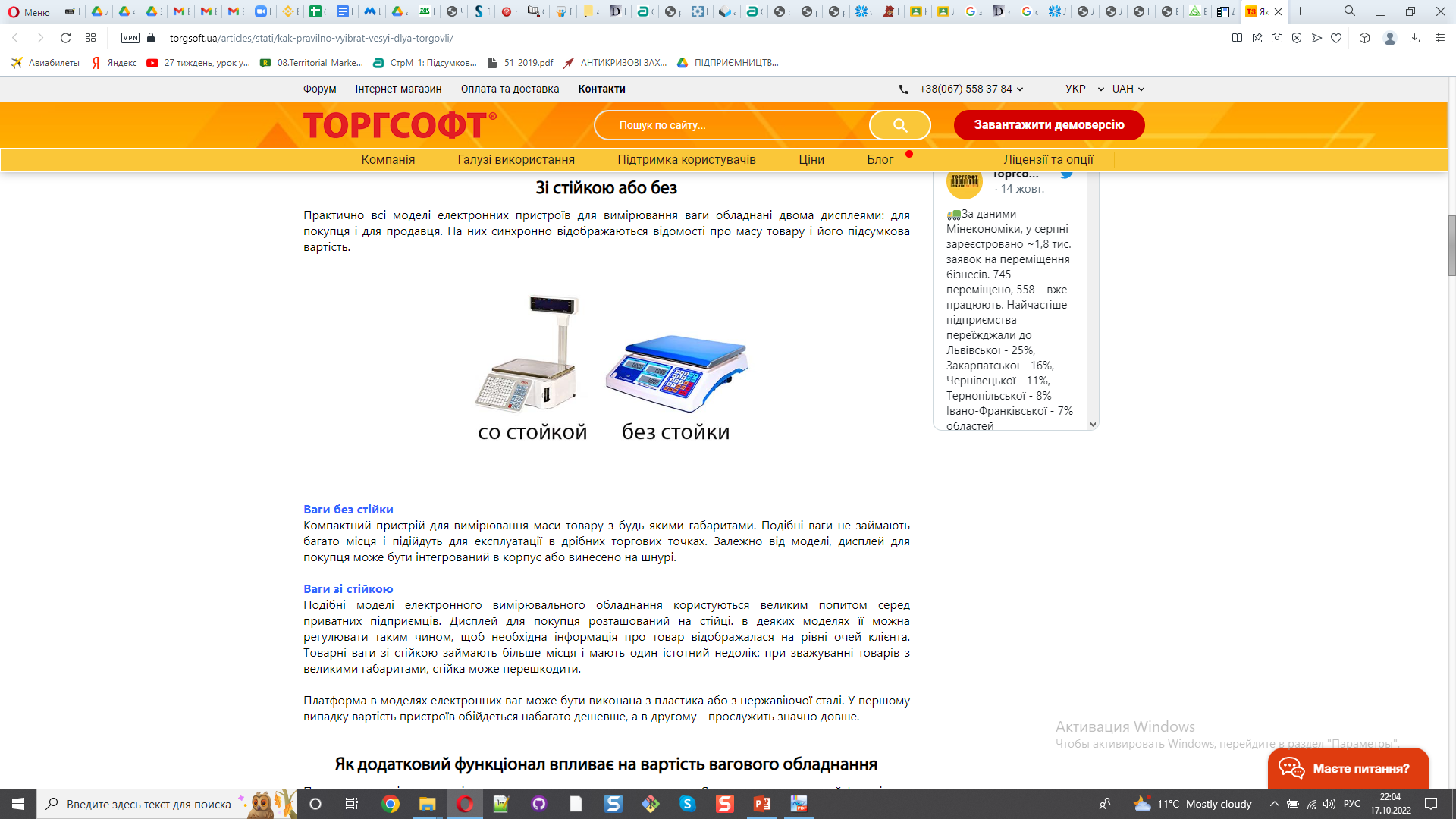 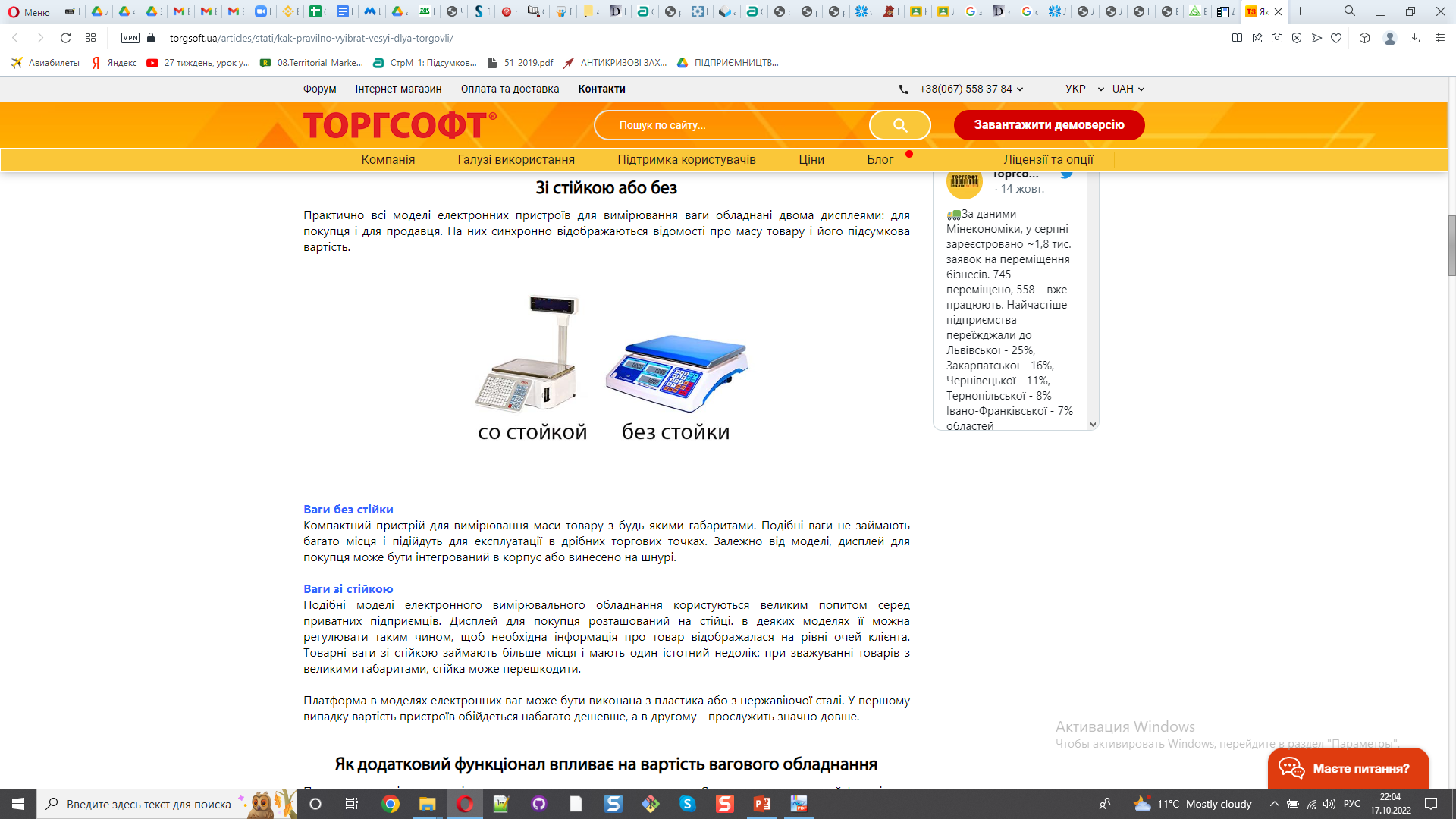 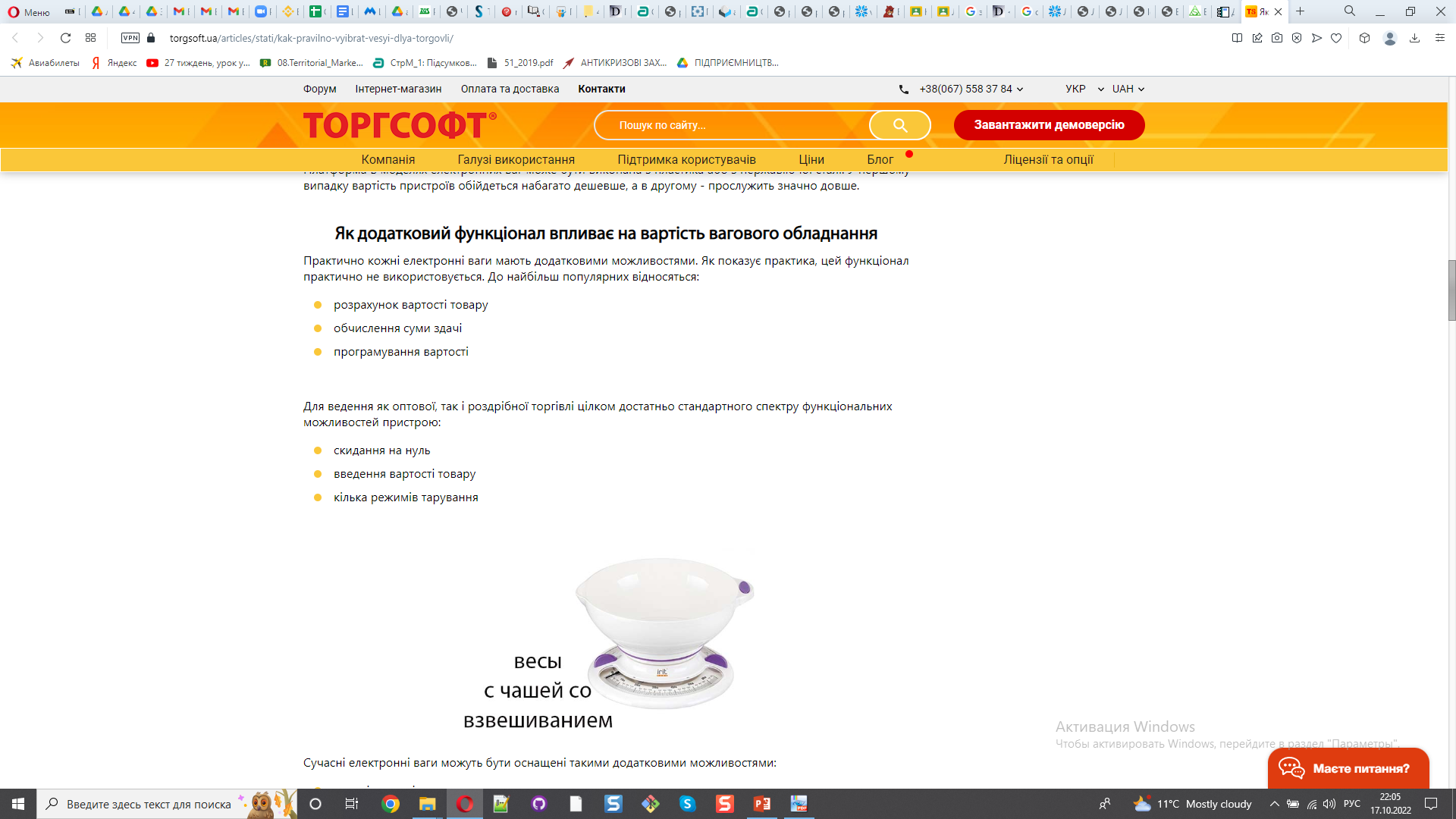 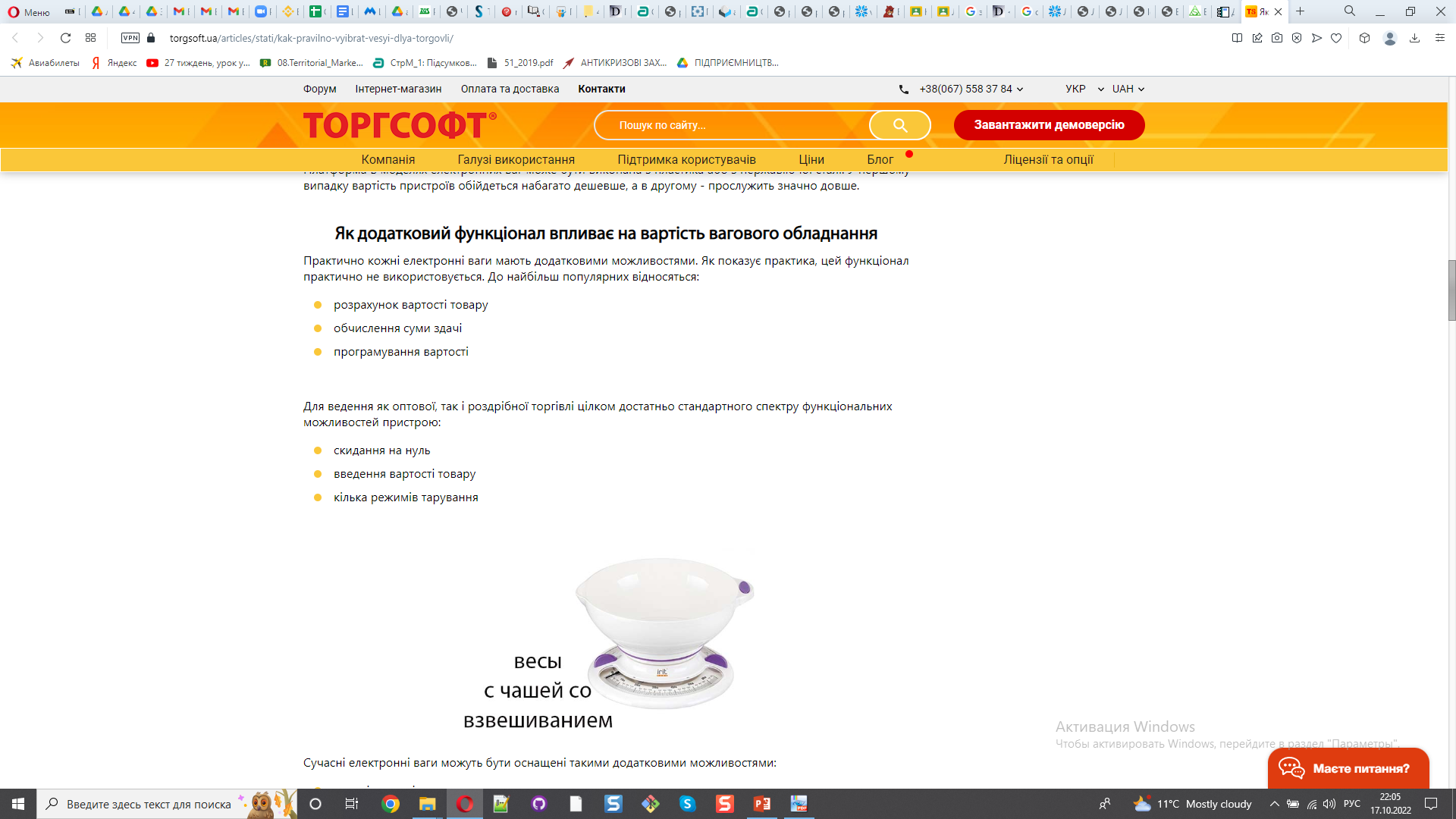 Сучасні електронні ваги можуть бути оснащені такими додатковими можливостями:
наявність чаші для зважування
робота пристрою здійснюється за допомогою акумуляторної батареї
додатковий дисплей, на якому відображається вартість і маса товару
бездротової монітор
адаптивність під певні кліматичні умови
 При виборі електронних ваг слід звертати особливу увагу на дисплей, який повинен відповідати ряду ключових вимог:
хороший кут огляду
прийнятна яскравість і контрастність яка відображається інформації
наявність матричної рядки для відображення текстових даних
тривалий період автономної роботи (якщо пристрій працює за допомогою акумуляторної батареї)
 Дисплей електронного вагового обладнання буває 3 типів:
світлодіодний
вакуумний
рідкокристалічний
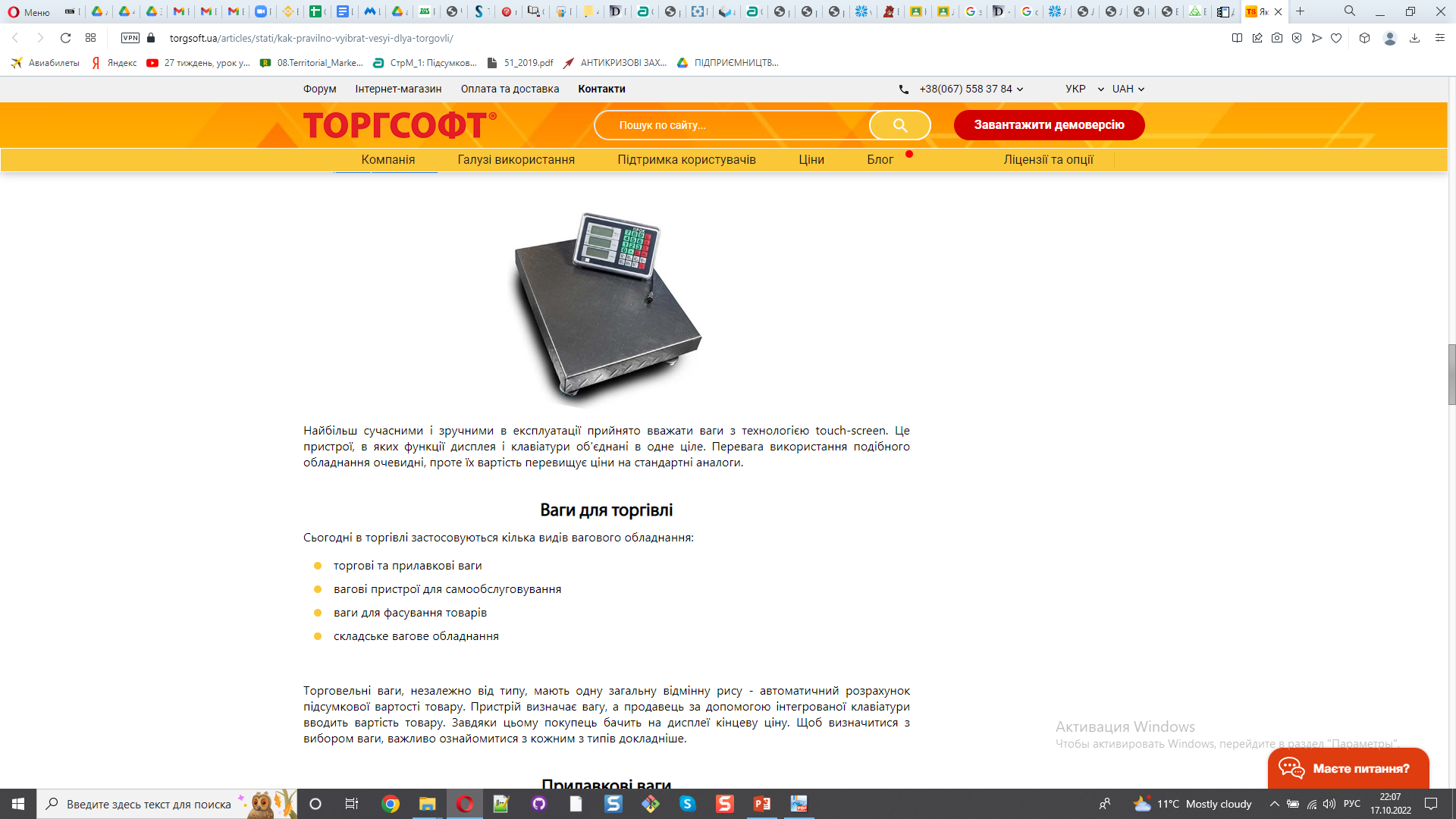 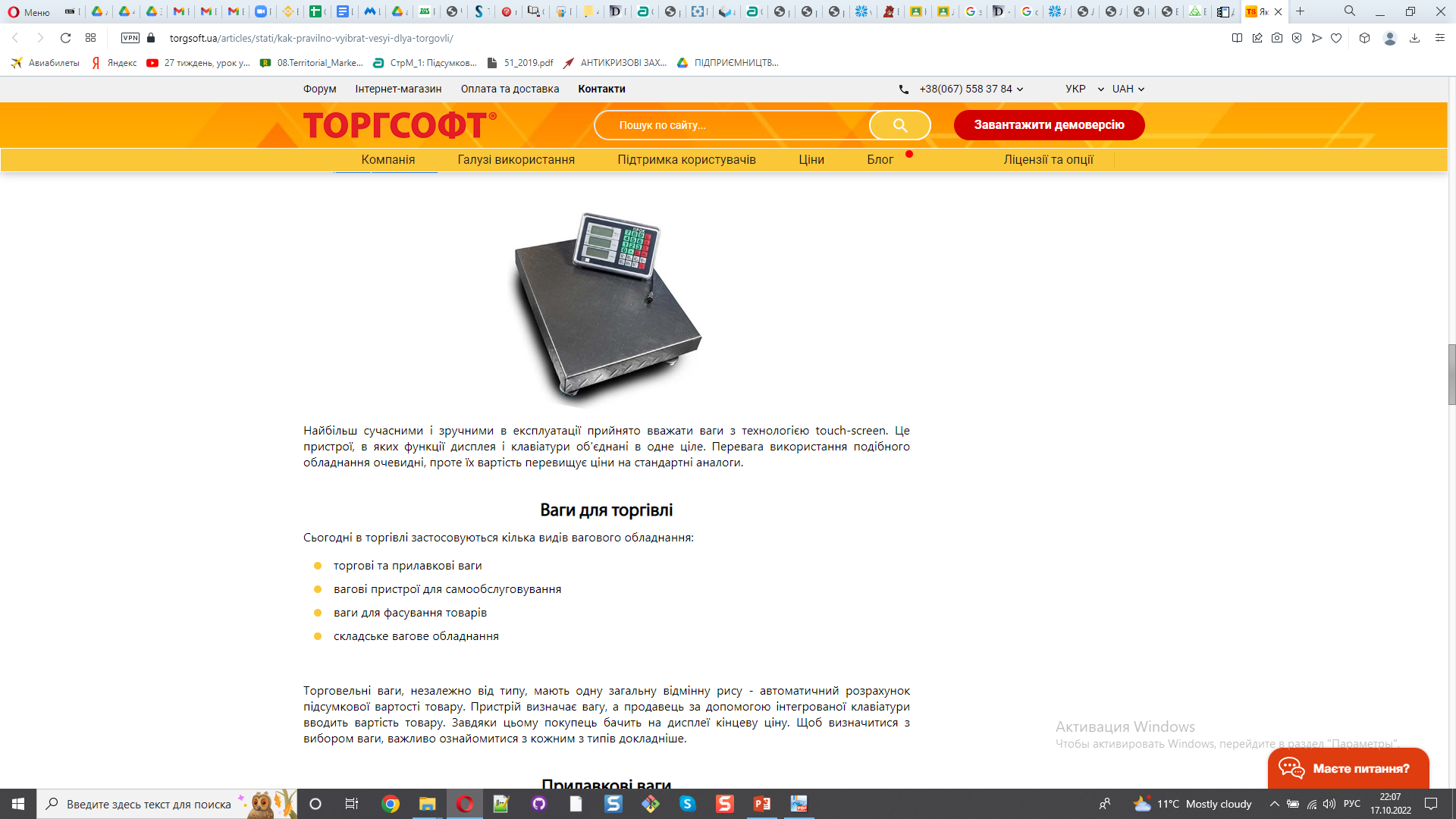 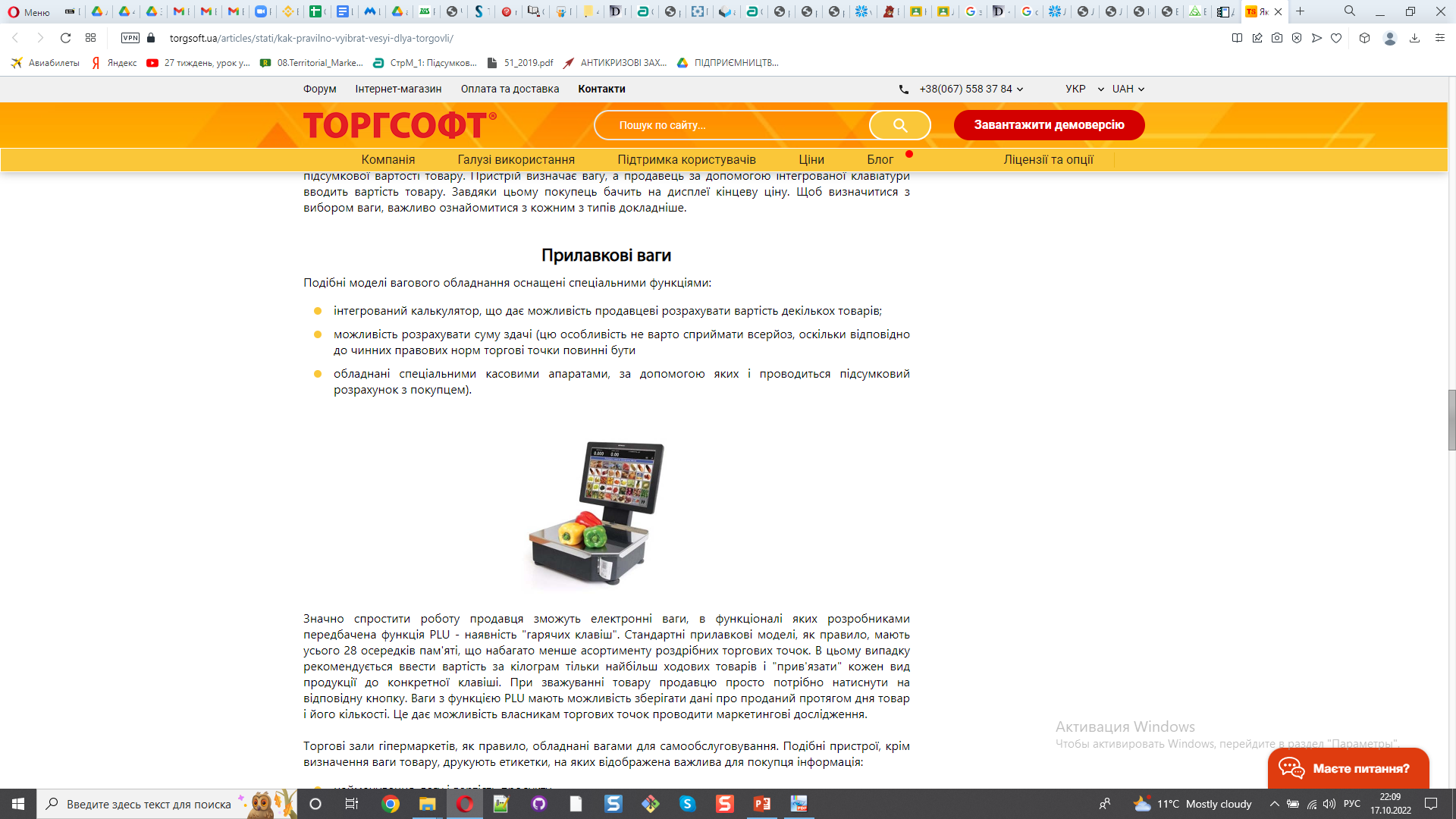 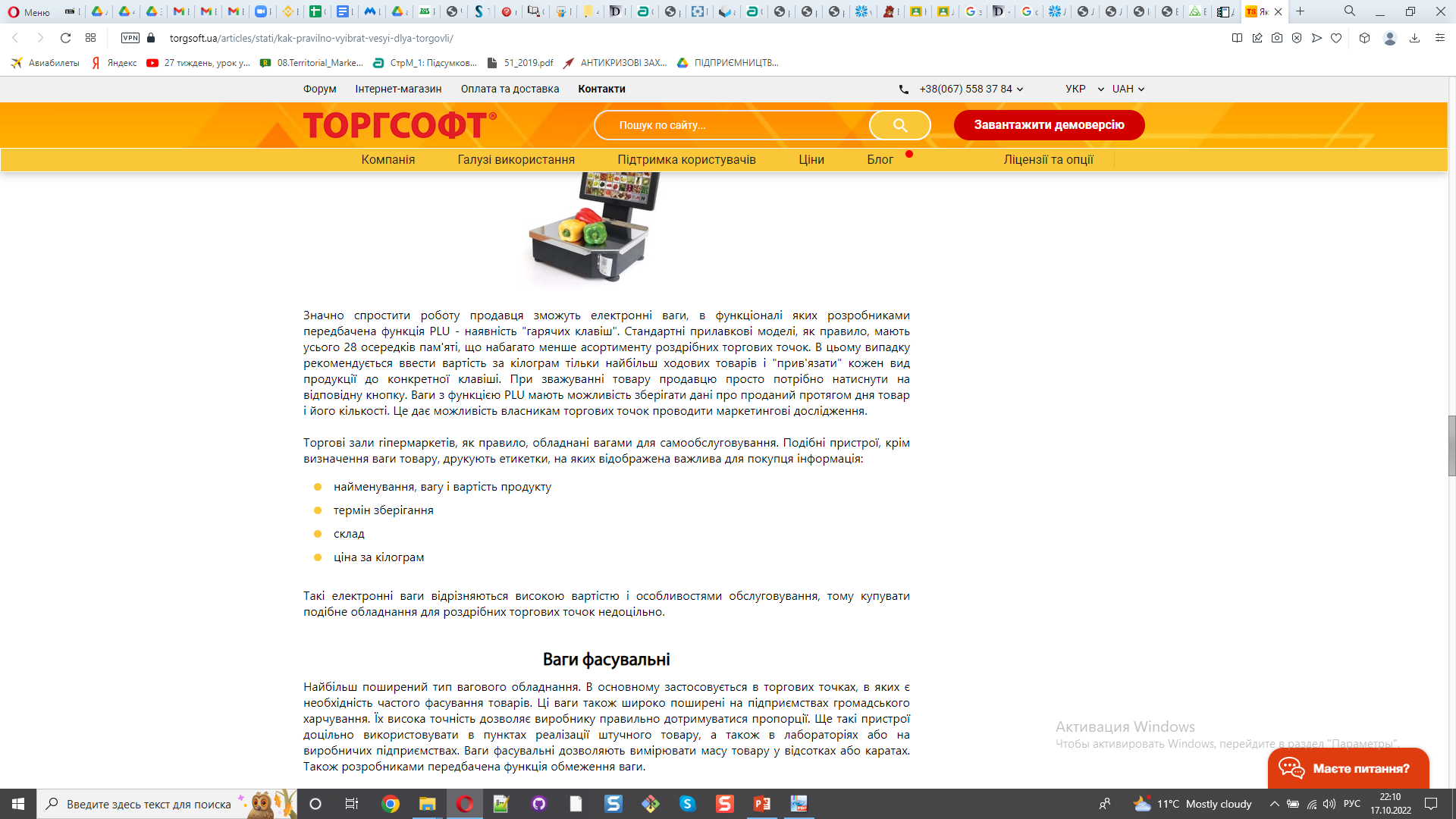 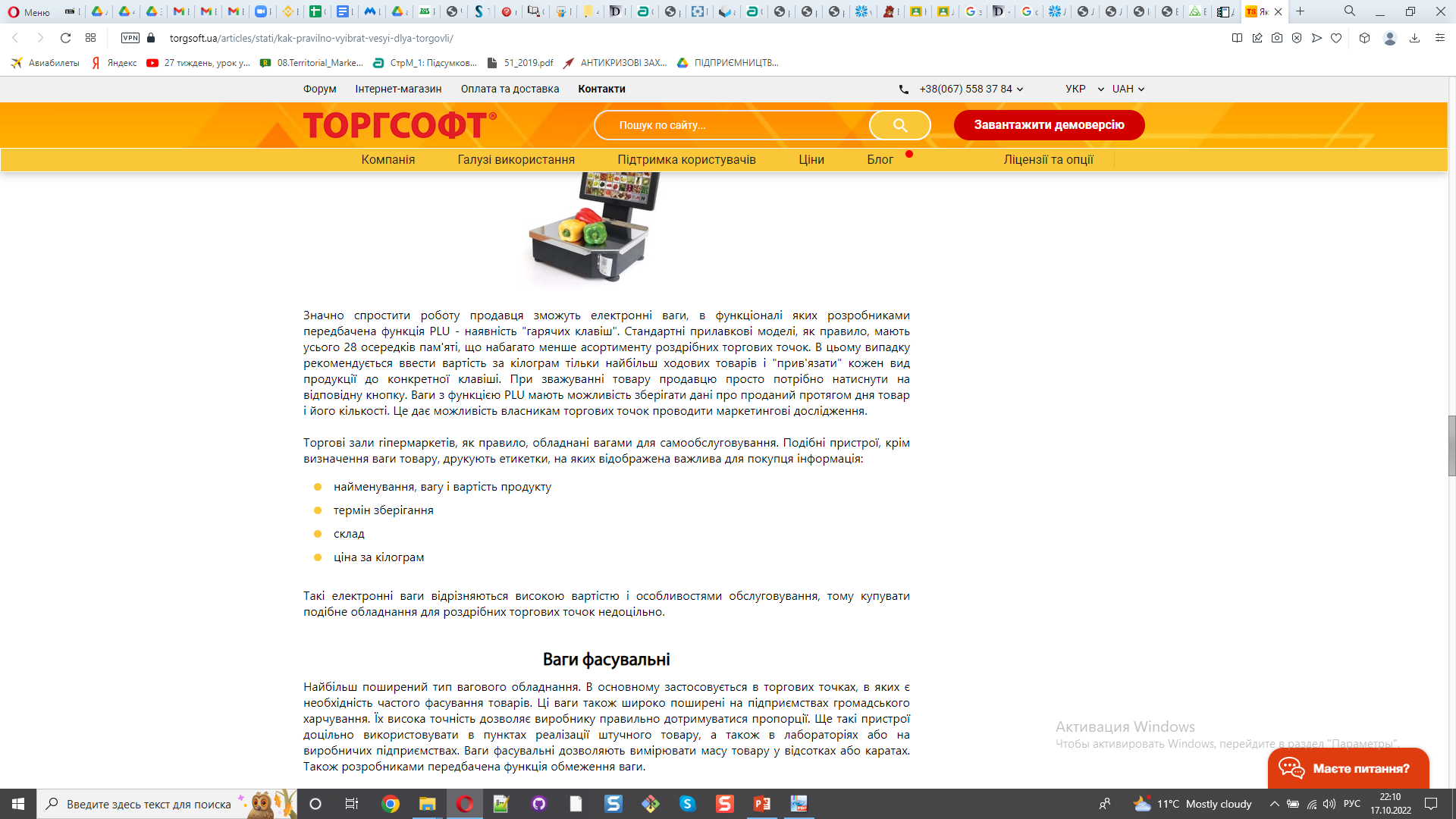 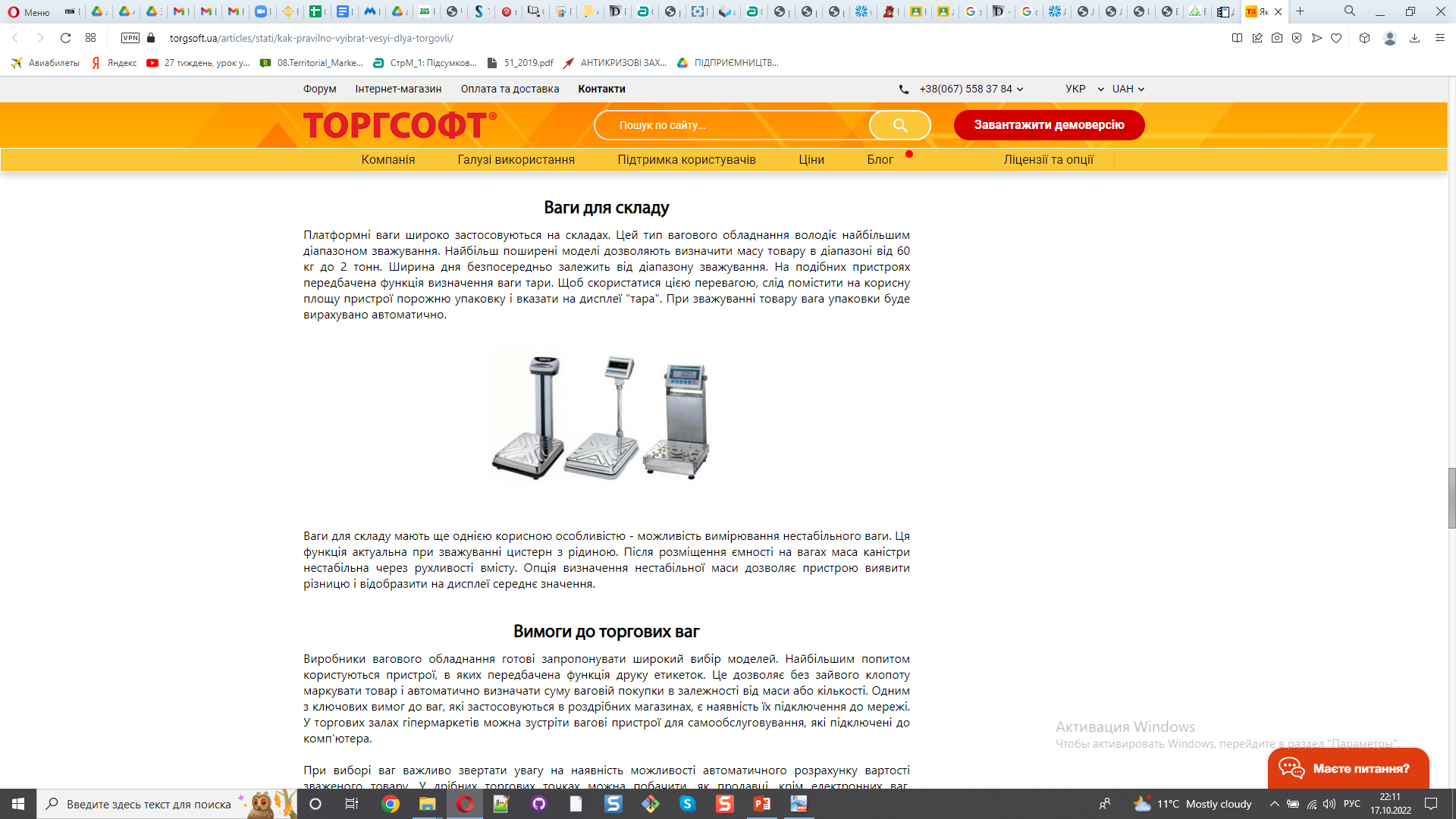 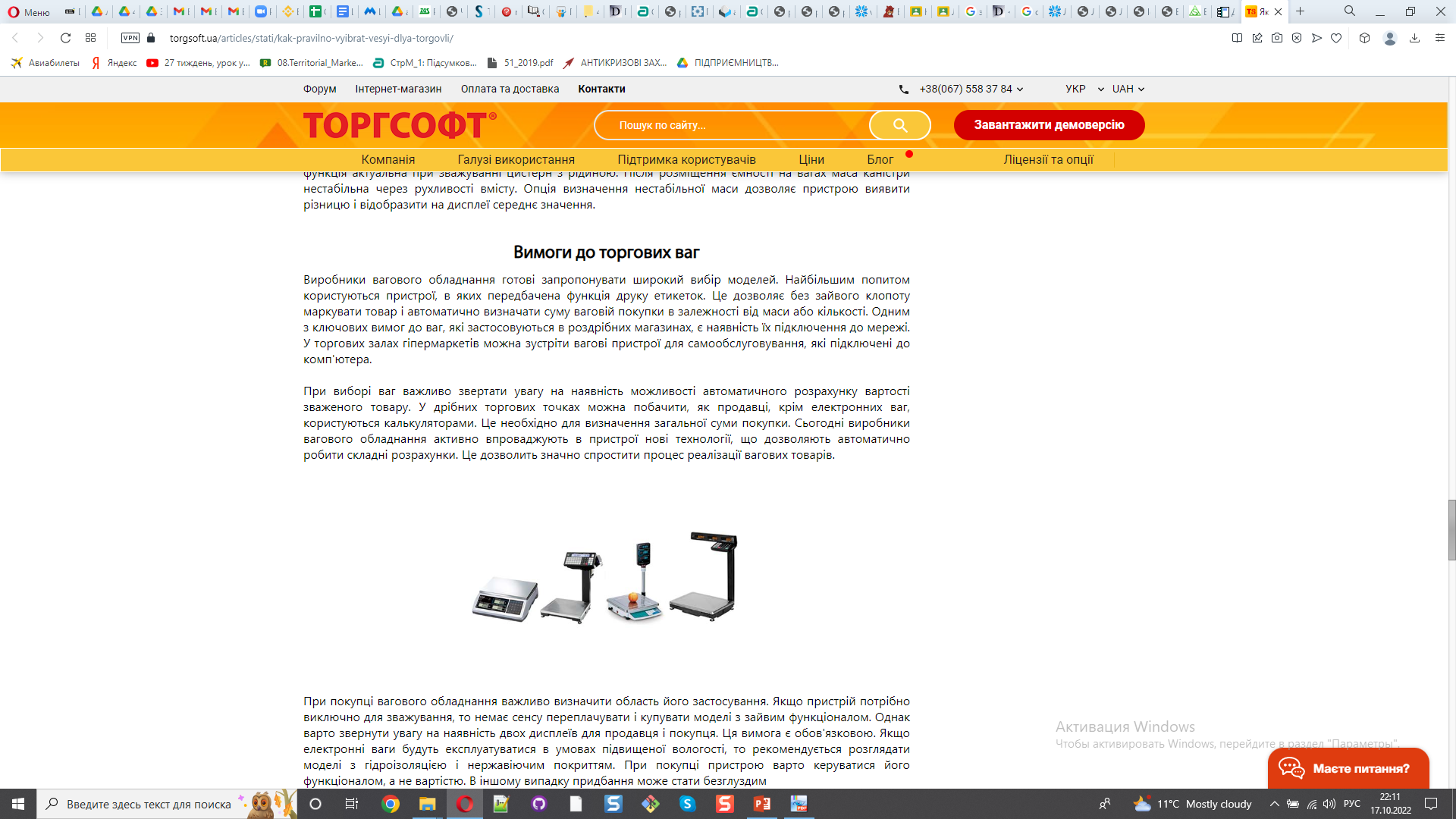 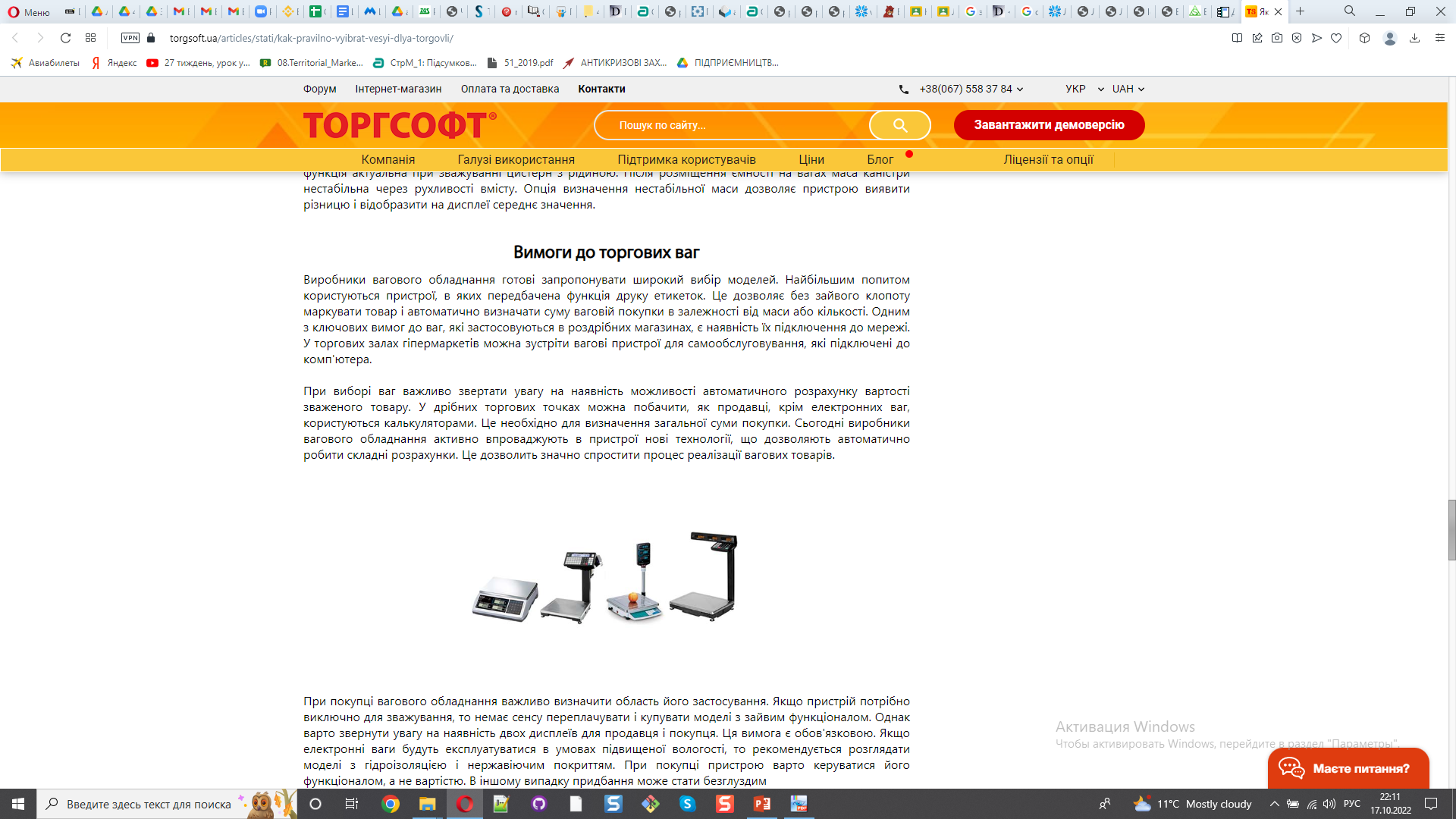 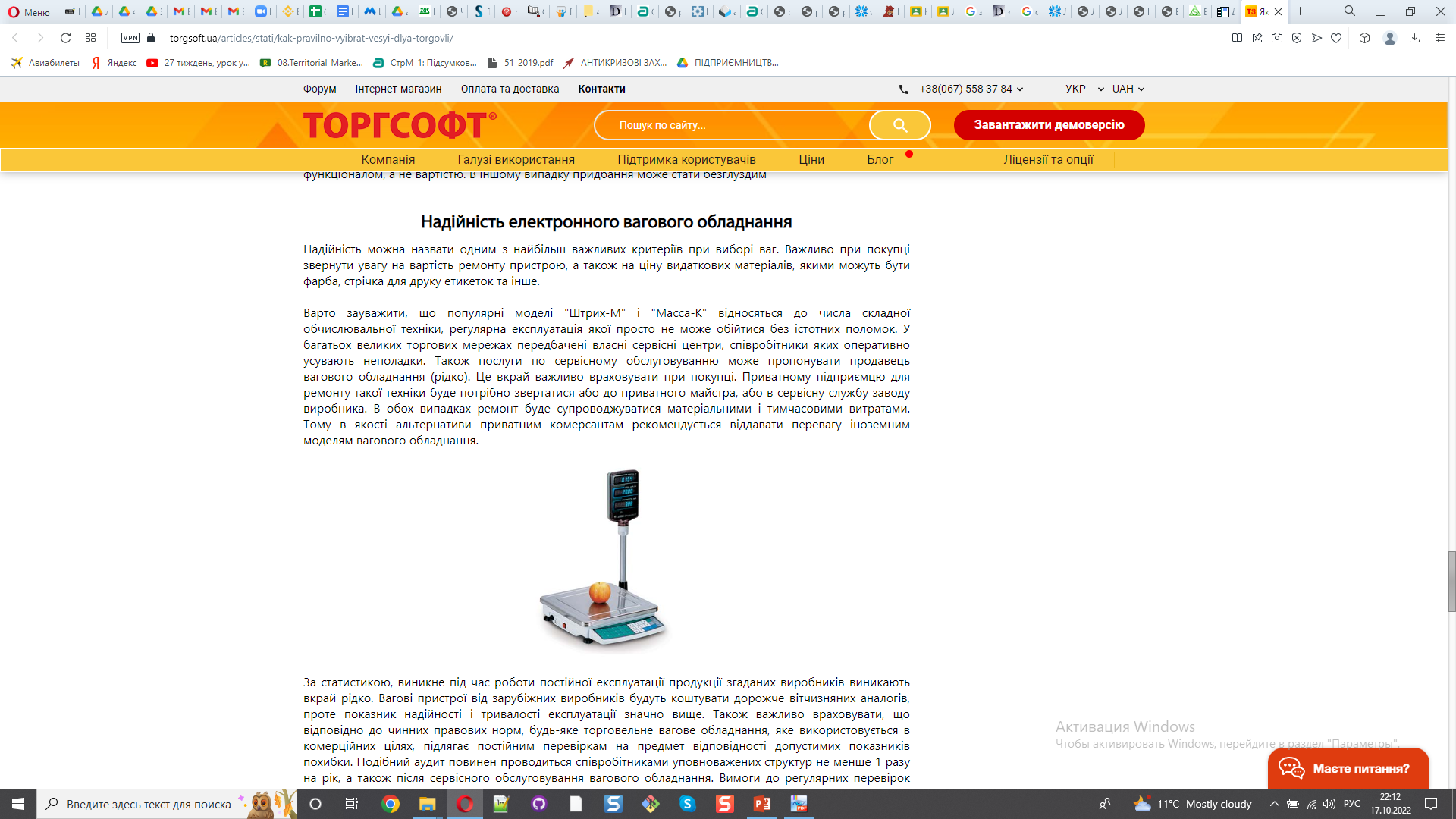 За статистикою, виникне під час роботи постійної експлуатації продукції згаданих виробників виникають вкрай рідко. Вагові пристрої від зарубіжних виробників будуть коштувати дорожче вітчизняних аналогів, проте показник надійності і тривалості експлуатації значно вище. Також важливо враховувати, що відповідно до чинних правових норм, будь-яке торговельне вагове обладнання, яке використовується в комерційних цілях, підлягає постійним перевіркам на предмет відповідності допустимих показників похибки. Подібний аудит повинен проводиться співробітниками уповноважених структур не менше 1 разу на рік, а також після сервісного обслуговування вагового обладнання. Вимоги до регулярних перевірок поширюється виключно на комерційні пристрої, які визначають розрахунок між продавцем і покупцем. Інші ваги прийнято називати технологічними, перевіряти показник похибки яких представники виконавчої влади не зобов'язані.
Вагове обладнання та комп'ютеризовані торговельні системи
У гіпермаркетах все вагові пристрої повинні бути інтегровані в одну торговельну систему. 
Тому при покупці вагового обладнання важливо починати вибір саме з торгової системи, кожна з яких має список сумісних моделей ваг.
Повірка     вимірювального     обладнання     здійснюється     з     такими інтервалами:
-    для    вимірювального    обладнання,    призначеного    для    зважування 
сільськогосподарських та харчових вантажів, - 6 місяців; 
-  для  вимірювального  обладнання,  призначеного  для  зважування  решти 
вантажів, - 12 місяців.
Засоби вимірювання повинні відповідати вимогам нормативно-правових та нормативно-технічних    актів    з    питань    метрології    і    повірені    органами, акредитованими  на  право  проведення  повірки,  у  відповідності  до  вимог  ДСТУ 2708, ГОСТ 8.453, ГОСТ 7328, ГОСТ 29329, ГОСТ 30414.
Перевірка  настільних  циферблатних  ваг.  Перед  перевіркою  з’ясовують справність  ваг:  вони  повинні  мати  добре  укріплені  шкали,  чіткий  циферблат. Стрілки  шкал  мають  бути  на  одному  рівні,  плавно  переміщуватись  уздовж циферблата і зупинятись після трьох-чотирьох коливань. Ваги встановлюються за рівнем.
Перевірка  товарних  ваг.  Першочергово  перевіряють,  чи  стоять  ваги горизонтально. Стійкість перевіряють,  виводячи ненавантажені ваги з рівноваги, після  декількох  коливань  покажчики  рівноваги  повинні  повернутись  у  вихідне положення.
Перевірка електронних ваг. Перед роботою на вагах здійснюється технічний огляд усіх складових частин. Типи тензометричних датчиків електронних ваг, які 
встановлюються  під  час  реконструкції,  повинні  бути  внесені  до  Державного реєстру  засобів  вимірювальної  техніки  (ЗВТ),  допущених  до  застосування  в Україні.
Основні зони використання ваговимірювальних пристроїв:
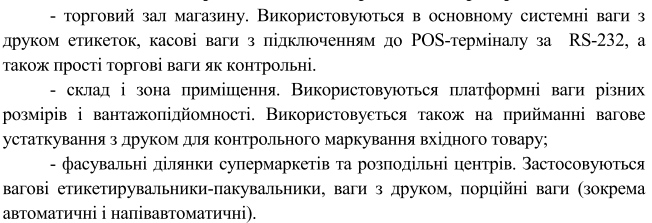 Основні критерії вибору ваговимірювального обладнання:
- метод продажу товарів; 
- асортимент зважування товарів і тари; 
- ефективність і тривалість їх використання в роботі; 
-   необхідність   виведення   інформації   про   всі   покупки,   роздрукування етикетки з штрих-кодом і короткою анотацією на товар; 
- потреба в з’єднанні з локальною мережею магазину.
Висновок
Якість вагового обладнання - це ключовий фактор, на який спираються підприємці при виборі пристрою. Цей критерій складається з деяких важливих особливостей такої техніки:
доступність сервісного обслуговування
надійність
тривалість і умови експлуатації
вартість запчастин і витратних матеріалів
доступність настройки і обслуговування
простота інтерфейсу
сумісність з електронною торговельною системою або вартість інтеграції
 Для вибору ваг підприємці, як правило, звертаються або до системних адміністраторів за консультацією, або до профільних фахівців. При виборі електронних ваг також варто враховувати індивідуальні переваги. При ідентичних технічних особливостях одна модель може здаватися дещо привабливіше або зручніше інший. Важливо пам'ятати, що вартість пристрою - це останнє, на що варто звертати увагу.
Щоб знайти потрібні електронні ваги самостійно, слід звертати увагу на такі особливості подібних пристроїв:
діапазон визначається маси
наявність або відсутність стійки
дизайнерське рішення пристрою
матеріал, з якого виготовлена ​​платформа (на більш бюджетних моделях при виготовленні застосовується пластик, однак для більшої надійності рекомендується віддавати перевагу ваг з металевим покриттям)
вітчизняний або зарубіжний виробник
сумісність або можливість інтеграції ваг з електронної торгової системою.
Від перерахованих параметрів залежить ціна торговельних ваг. Це ключові особливості вагового обладнання, на які слід звертати увагу підприємцю перед придбанням пристрою. Купівля торгових ваг - одна з найважливіших особливостей організації власної комерційної діяльності, до якої слід поставитися з максимальною відповідальністю.
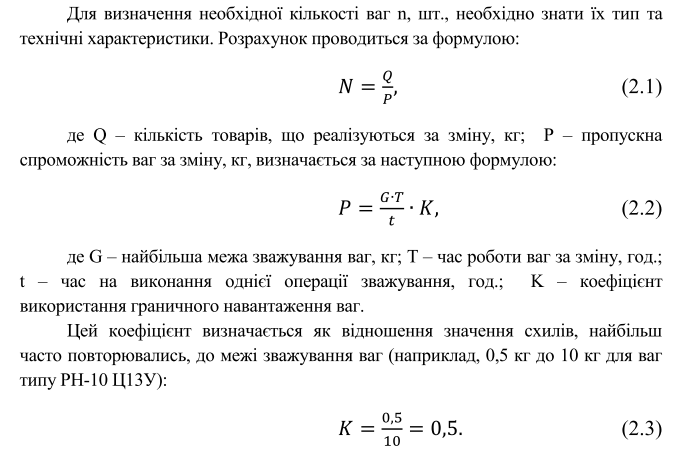 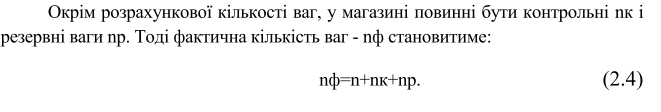